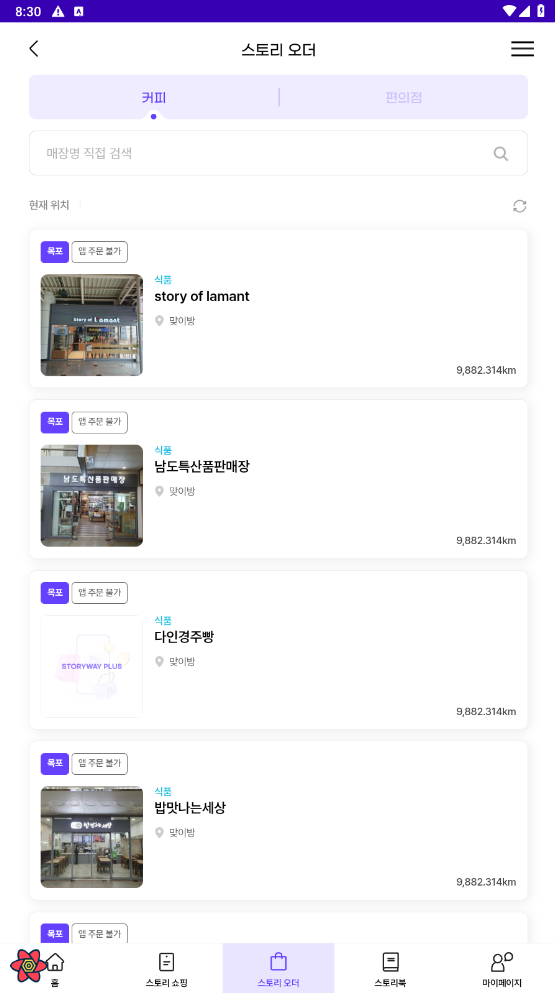 ‘카페’로 수정 부탁 드립니다.
[APP] 스토리 오더 (/smartorder)

1.change TAB name
  - 커피 -> 카페
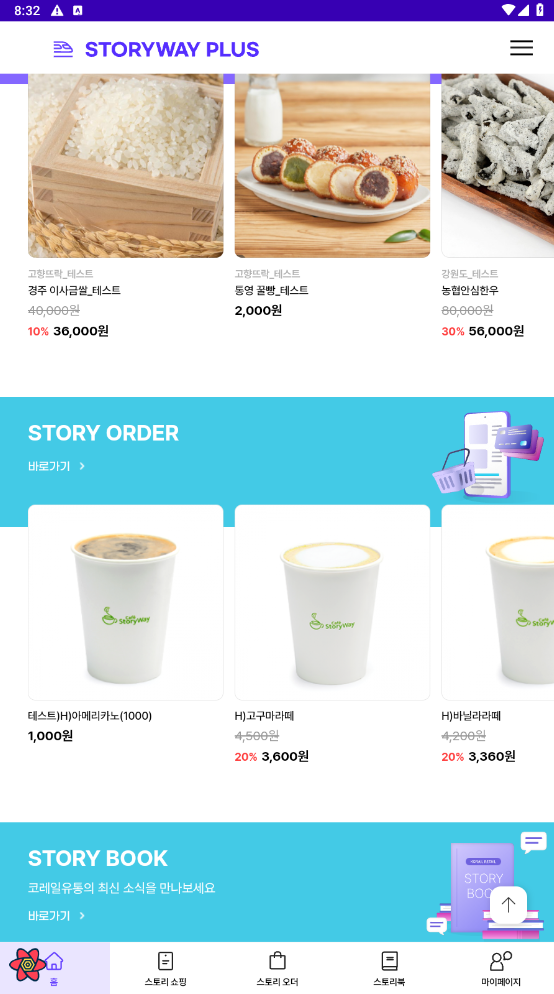 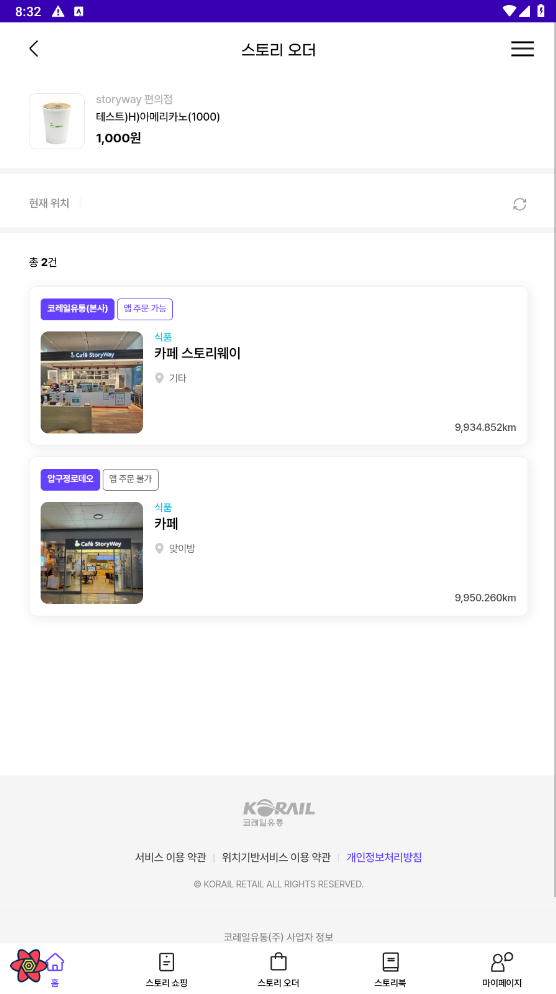 현재 편의점/전문점 구분 없이 ‘storyway 편의점’으로 표시되는데,

- 편의점: 현재와 동일
- 전문점: ‘카페’로 표시 부탁 드립니다.
[APP] 스토리 오더 (/product/204065-7021957?type=002)

1.if mall type is ‘002’ (전문점)
  1) mall name 
    - show with “카페”

2.if mall type is ‘102’ (편의점)
  - same as current